Fusing RFID and Computer Vision for Fine-Grained Object Tracking
Chunhui Duan, Xing Rao, Lei Yang, Yunhao Liu
May 4, 2017
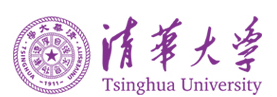 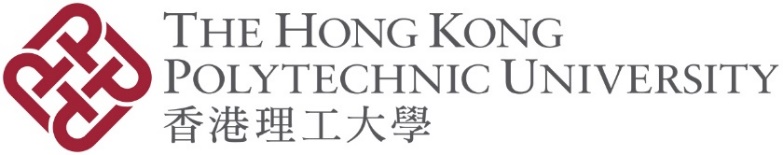 [Speaker Notes: Good morning everyone. I’m Chunhui Duan from Tsinghua University, China. I’ll present our work named “Fusing RFID and Computer Vision for Fine-Grained Object Tracking”.]
RFID-based Applications
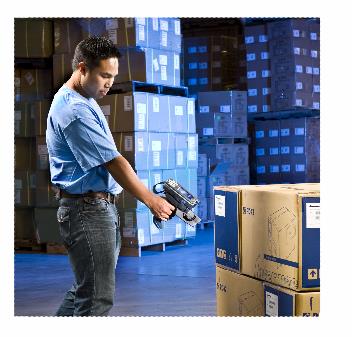 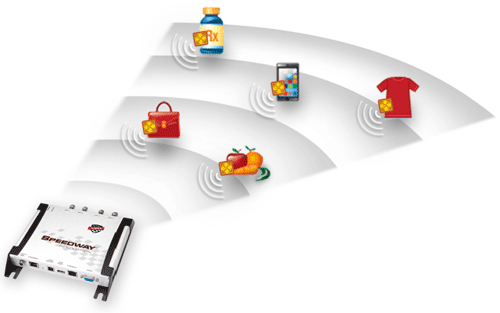 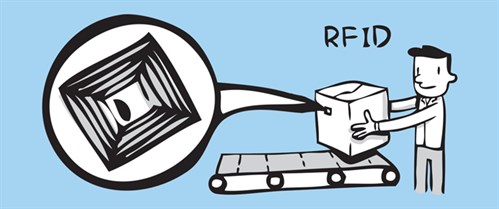 2
[Speaker Notes: As we know, RFID technology has got broad applications in every day scenario, such as warehouse inventorying, baggage sortation in the airport and so on. And many applications would benefit from knowing the accurate location of RFID tag.]
Drawback of RFID-based EAS
Electronic Article Surveillance System
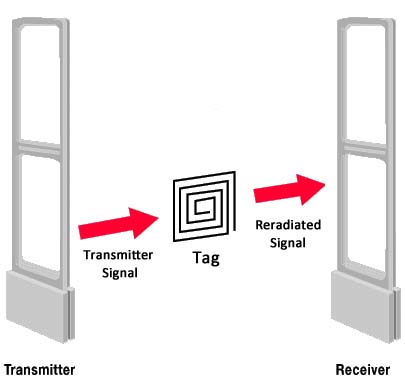 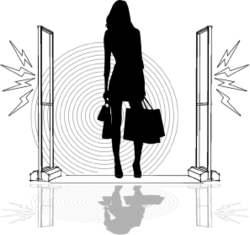 Deficient localization capability
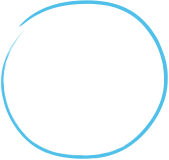 False alarm
3
[Speaker Notes: A recent usage of RFID is in the Electronic Article Surveillance (EAS) system, which aims at preventing goods from being stolen. But existing RFID-based EAS systems are suffering from the drawback of false alarm, which degrades the performance dramatically. If we can acquire the tag’s accurate trajectory, this problem can be better solved. However, tag localization itself is a challenging task especially in passive backscatter systems.]
Drawback of Prior Localization Work
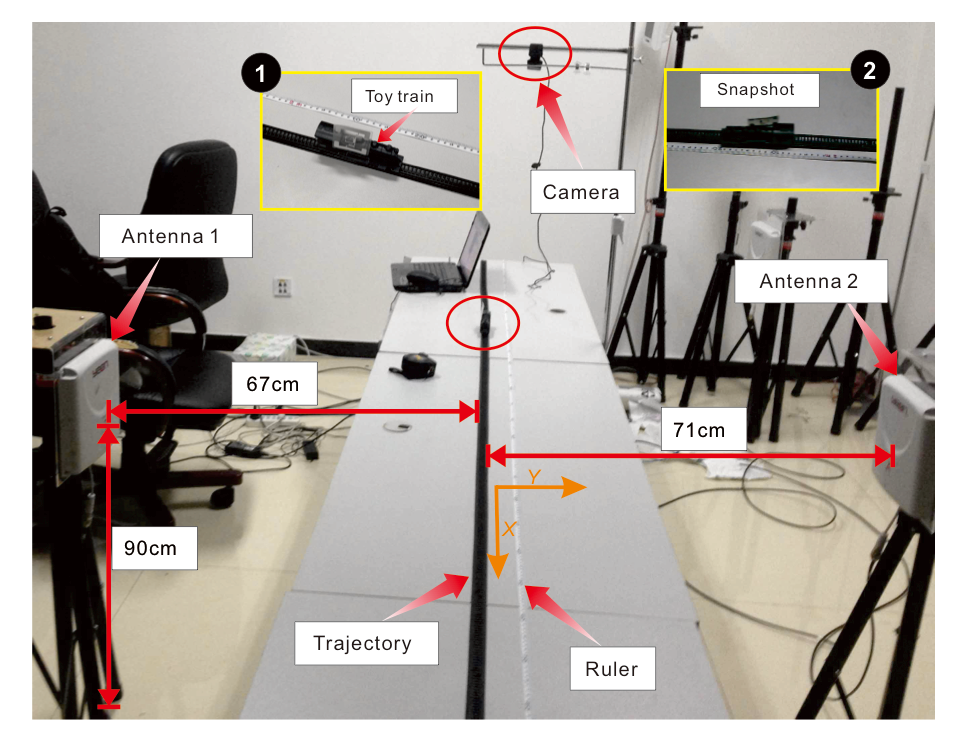 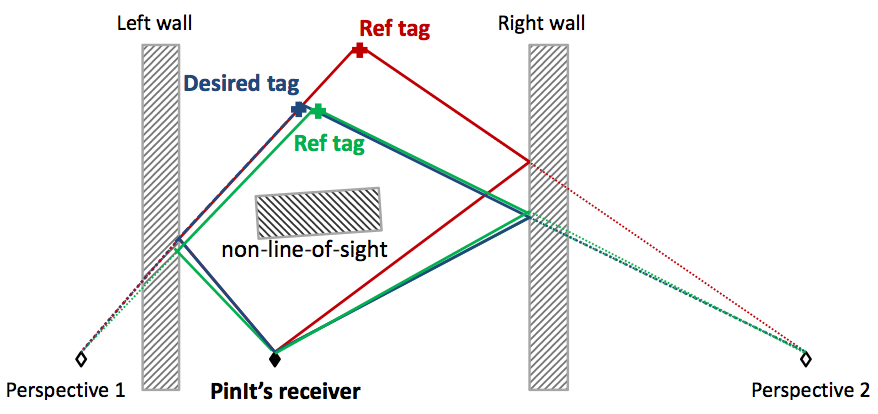 Tagoram [MobiCom’14]
Multiple antennas are 
required
PinIt [SIGCOMM’13]
Pre-deploy a large number of reference tags
4
[Speaker Notes: Traditional approaches either require multiple antennas or need to pre-deploy a large number of reference tags.]
Drawback of CV
Computer Vision
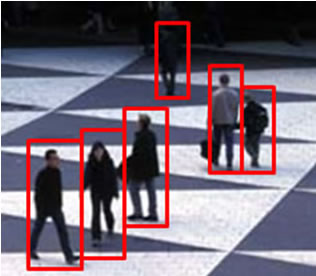 Object identification
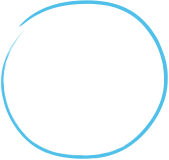 Who is who?
5
[Speaker Notes: On the other hand, recent years have seen the Computer Vision (CV) technology progress to a remarkable state and we can achieve reliable tracking of individual objects or people from video segments at low cost. 
But, CV systems are not able to distinguish specific object from each other , e.g., an item is found stolen in the site but there may be multiple people captured by the monitoring camera, making it difficult to identify the thief.]
TagVision
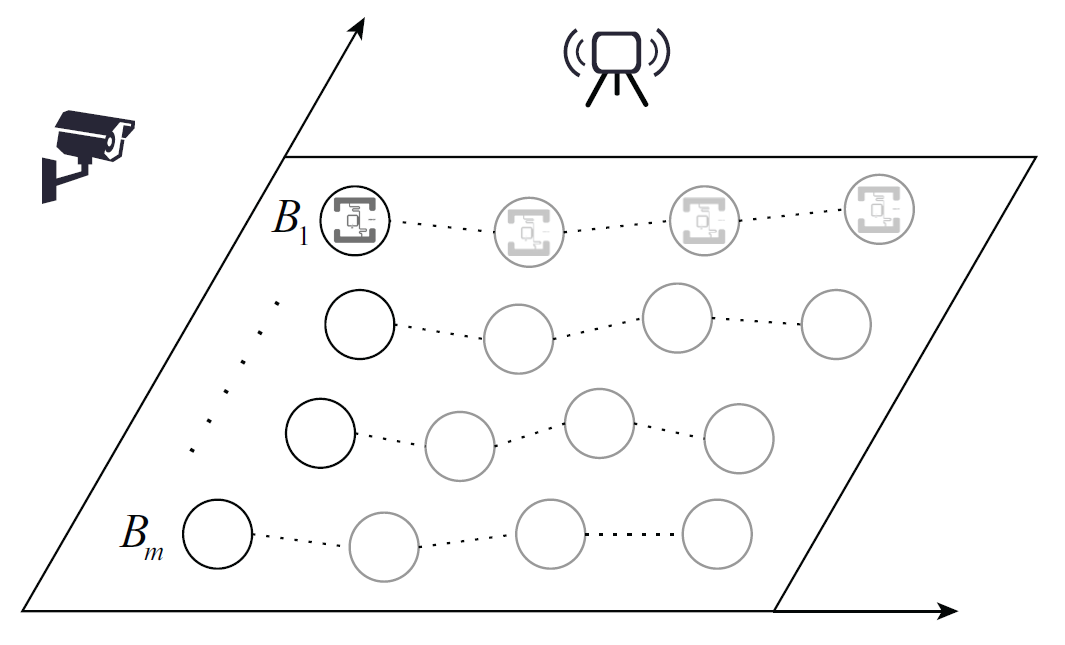 6
A hybrid RFID and CV system for fine-grained tracking of tagged object
[Speaker Notes: Based on this, we propose TagVision, a hybrid RFID and CV system for fine-grained tracking of tagged object, utilizing only one RFID antenna and common camera.
Here illustrates a toy example of the scene. There exist multiple moving objects, also referred as motion blobs and one of them has the RFID tag attached. Our goal is to track the tagged object with high accuracy, using one antenna and camera.]
Our Contributions
Our Contributions
TagVision makes an innovative combination of the computer vision and RFID technologies, utilizing the advantages of both.
1
A fusion algorithm is designed to seamlessly link the location information output by the CV subsystem to the phase data collected by the RFID subsystem.
2
We implement the system purely with COTS camera and RFID products.
3
7
[Speaker Notes: To summarize, our contributions are mainly three folds, first, makes an innovative combination of the computer vision and RFID technologies, utilizing the advantages of both. Secondly, a fusion algorithm is designed to seamlessly link the location information output by the CV subsystem to the phase data collected by the RFID subsystem.
Besides, we implement the system purely with COTS camera and RFID products.]
Technical Details
8
[Speaker Notes: So how does our system work?]
System Architecture
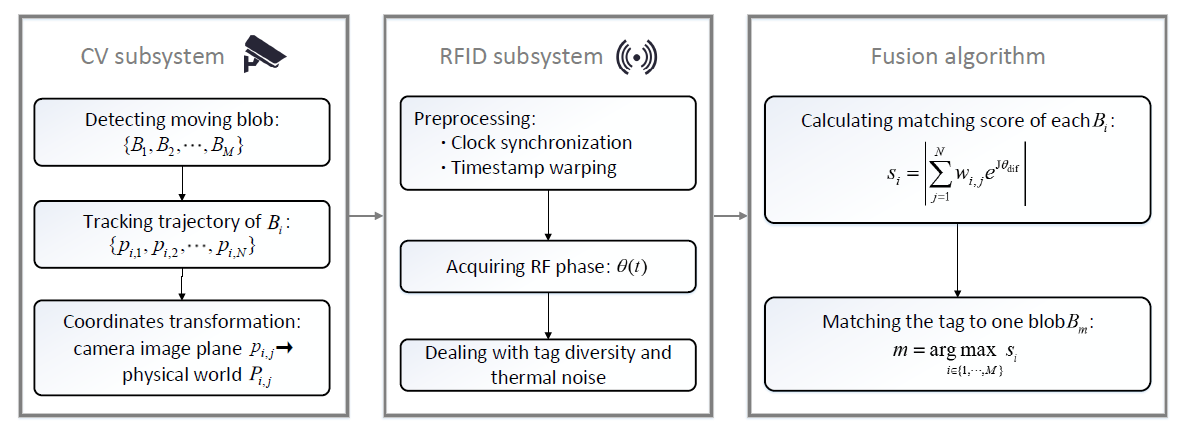 Matching
Tracking
Identifying
9
[Speaker Notes: Here is the system architecture. As we mention before, TagVision is composed of two subsystems, where CV subsystem focuses on detection and accurately tracking of motion blobs and RFID subsystem aims at identifying specific tag with the collected phase values. Then, a fusion algorithm is employed to combine the two subsystems’ information to get the trajectory of the target.]
CV Subsystem
Motion blob detection and tracking
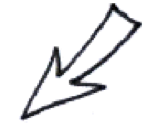 10
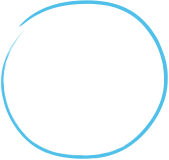 Lucas-Kanade 
optical flow method
[Speaker Notes: Let’s go into the details. 
In the CV subsystem, with the image frames acquired by the camera, we utilize the Lucas-Kanade optical flow method to detect motion blobs.
And in order to track the individual blob over consecutive video frames, a mean-shift tracking approach is applied.]
CV Subsystem
Coordinates transformation
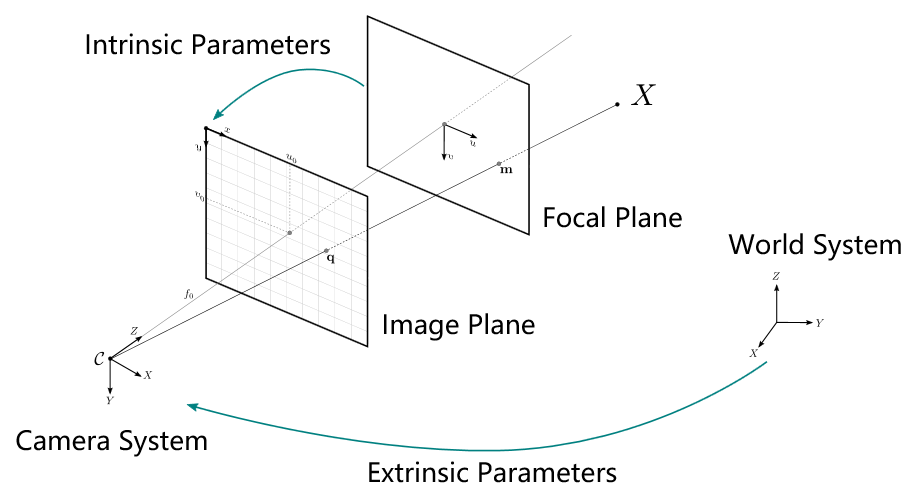 11
[Speaker Notes: As our final goal is to get the trajectory in the real world, so we need to transform the pixel coordinates we get from the camera image plane to the physical world system. 
This transformation can be represented by the camera’s intrinsic and extrinsic parameters.]
CV Subsystem
Coordinates transformation
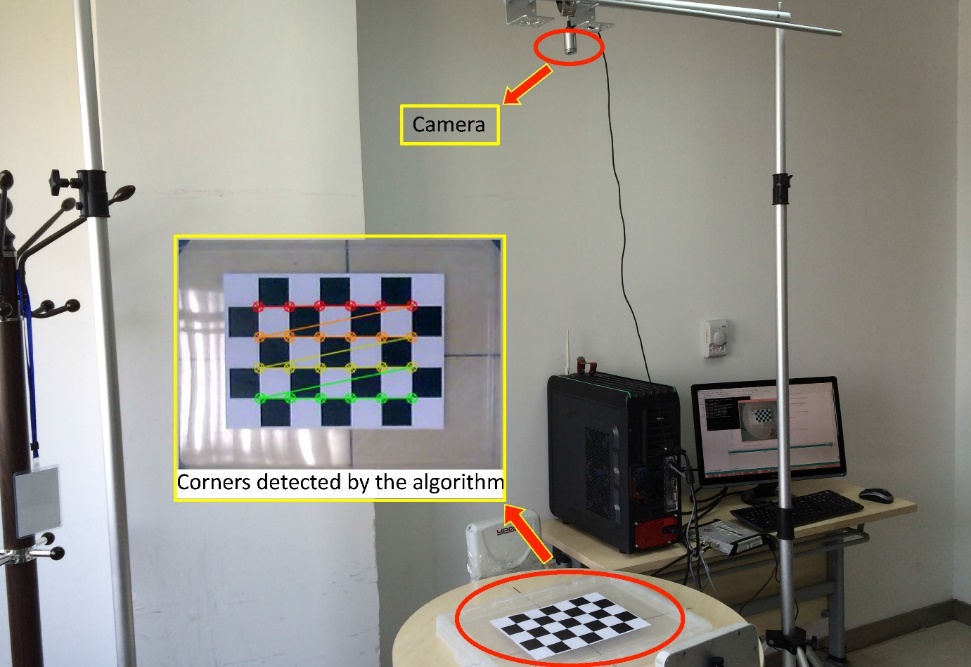 Camera parameters:
Intrinsic matrix
Extrinsic matrix
Distortion coefficients
Camera calibration
12
[Speaker Notes: Then we calibrate the camera for all the above mentioned parameters, by letting the camera observe a planar pattern shown at a few different orientations.]
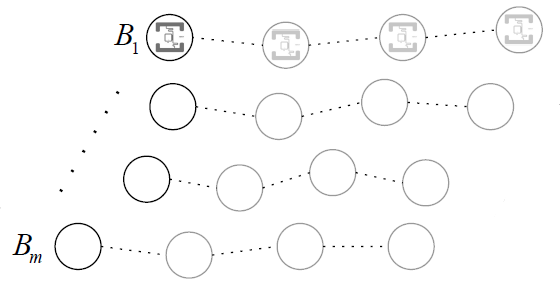 Trajectories:
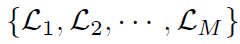 13
[Speaker Notes: Finally, the CV subsystem outputs the real-world trajectories of all the moving objects.]
RFID Subsystem
Phase model
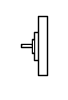 Output by the CV subsystem
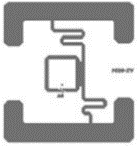 Collected phase
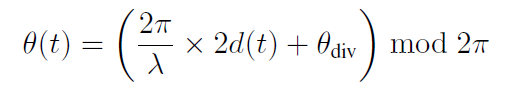 Device diversity
14
[Speaker Notes: We now look at the RFID subsystem.
The phase is a common parameter supported by commercial RFID readers. When the tag moves, the collected phase θ(t) changes regularly with the distance d(t) between the reader and tag. There is also a diversity term here, which is caused by device hardware characteristics. As the phase is directly related to the distance, which in turn can be inferred from the tracking results output by the CV subsystem, so what we need is a fusion approach to associate the location information generated by the CV subsystem to the phase data collected by the RFID subsystem.]
Basic idea
Match the acquired phase 
sequence to specific motion blob.
Matching mechanism (fusion algorithm)
15
[Speaker Notes: And our basic idea is very simple. As we already get all the moving objects’ trajectories, and one of them should be the tag’s. So we just need to match the acquired phase sequence to one of these motion blobs.]
Fusion Algorithm
Blob matching
How to define the matching score?
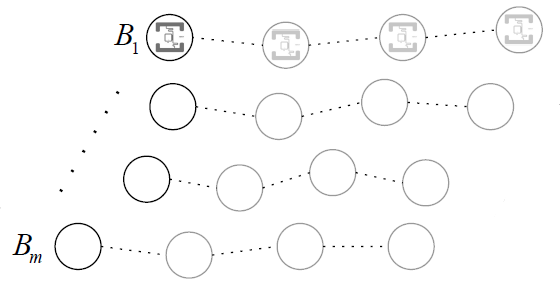 16
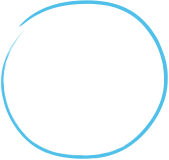 [Speaker Notes: This matching procedure is called as blob matching. Specifically, we assign a matching sore si to each motion blob Bi, which describes the possibility that the RFID tag is on the object. 
Then the problem is, how to define the matching score?]
RFID Subsystem
Phase calibration
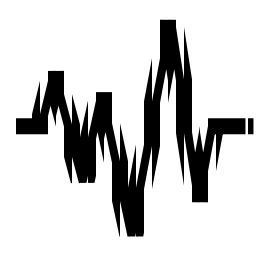 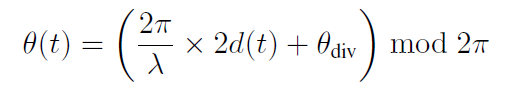 Environmental noise
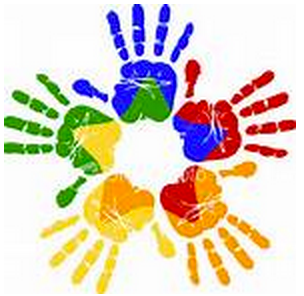 Device diversity
17
[Speaker Notes: As we mention before, in real environment, the phase value is influenced by device diversity and thermal noise.]
RFID Subsystem
Phase calibration
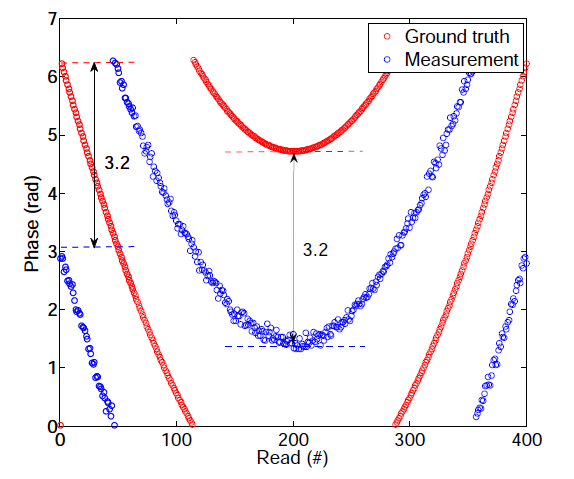 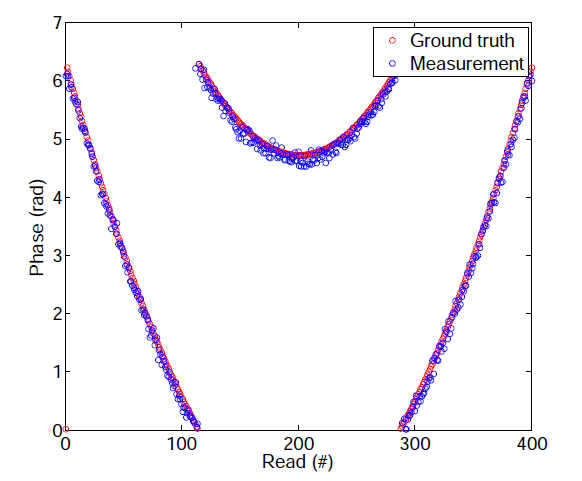 Theoretical phase
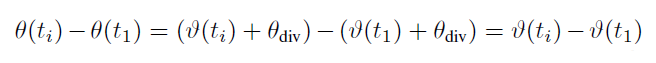 Measured phase
18
[Speaker Notes: The hardware diversity will cause misalignment between the measured and theoretical phase, as the left figure show here, and the misalignment remains relatively unchanged under the same macro environment.
If we use the first value as a reference, as we can see from this formula, the diversity term can be removed by the subtraction. 
After calibrating the phase, the measurement becomes consistent with the ground truth in the right figure.]
Fusion Algorithm
Matching score
Calculated using CV output
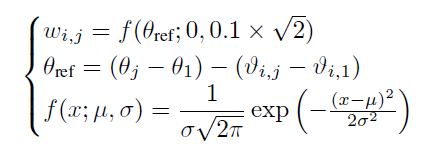 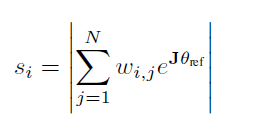 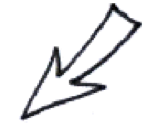 19
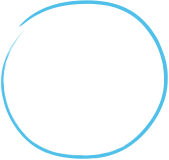 Matching score
[Speaker Notes: Another factor is environmental noise. We know that tag’s phase measurements contain random errors, following a typical Gaussian distribution with a standard deviation of 0.1 radians. So we should regard the phase as a random variable instead of a constant.
Considering all this, we define the matching score of the ith motion blob as below. Specifically, we assume the tag is on the ith object, then at an arbitrary time t, we can get the object’s location P through the CV subsystem, and calculate the theoretical phase utilizing this location information. Then we compare the calculated phase with the measurement reported by the RFID reader in the meantime, to get the probability that the tag is carried by the ith object. Finally, we sum up all observations to get the matching score.]
Fusion Algorithm
Blob matching
Matching score
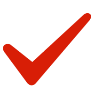 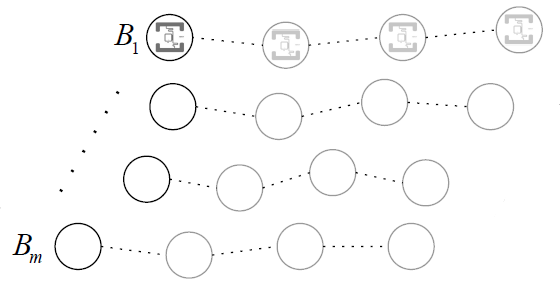 Match the tag to the motion blob with the highest matching score
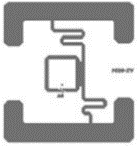 20
[Speaker Notes: For every motion blob, a corresponding matching score can be assigned. Then, the tag will be matched to the specific motion blob with the highest matching score. In the meantime, the trajectory of the tag is also obtained from the tracking results of the CV subsystem.
That’s the whole workflow of our method. Interested readers can refer to our paper for more details.]
Implementation
& Evaluation
21
[Speaker Notes: We implement our system and evaluate its performance.]
Prototype
AONI D881 HD720P camera
Hardware
Software
ImpinJ R420 reader
EPCglobal LLRP
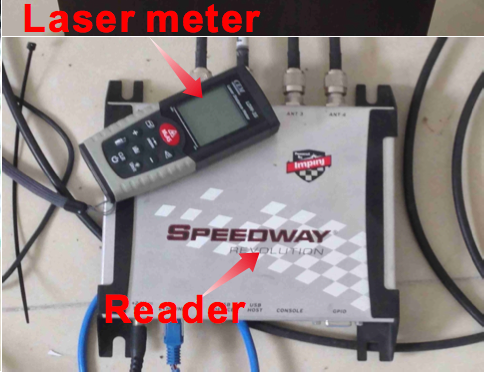 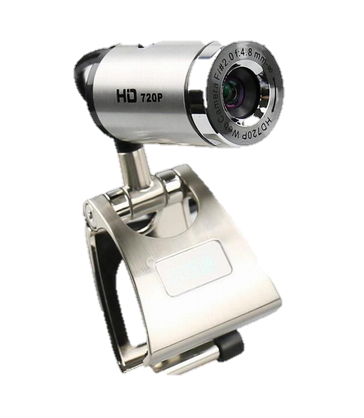 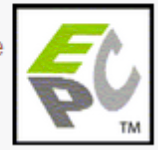 Directional antenna
OpenCV
Alien tag
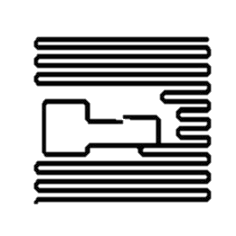 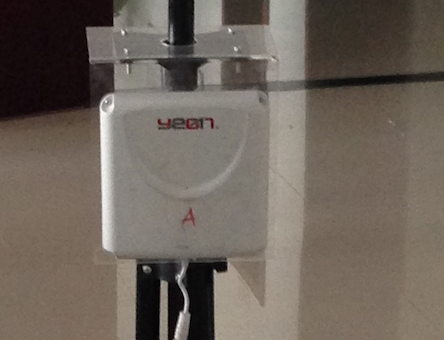 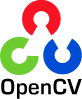 22
[Speaker Notes: Here are the specifications of hardware and software.
For the RFID subsystem, we adopt an ImpinJ Speedway modeled R420 reader without any hardware or firmware modification. We only employ one directional antenna with circular polarization. Two types of tags from Alien Corporation are employed.
For the CV subsystem, we use an AONI camera which is cheap and can support up to 60fps frame rate.

Software:
We adopt LLRP protocol to communicate with the reader and for object tracking, we use the OpenCV library to implement.]
Evaluation
Experimental setup
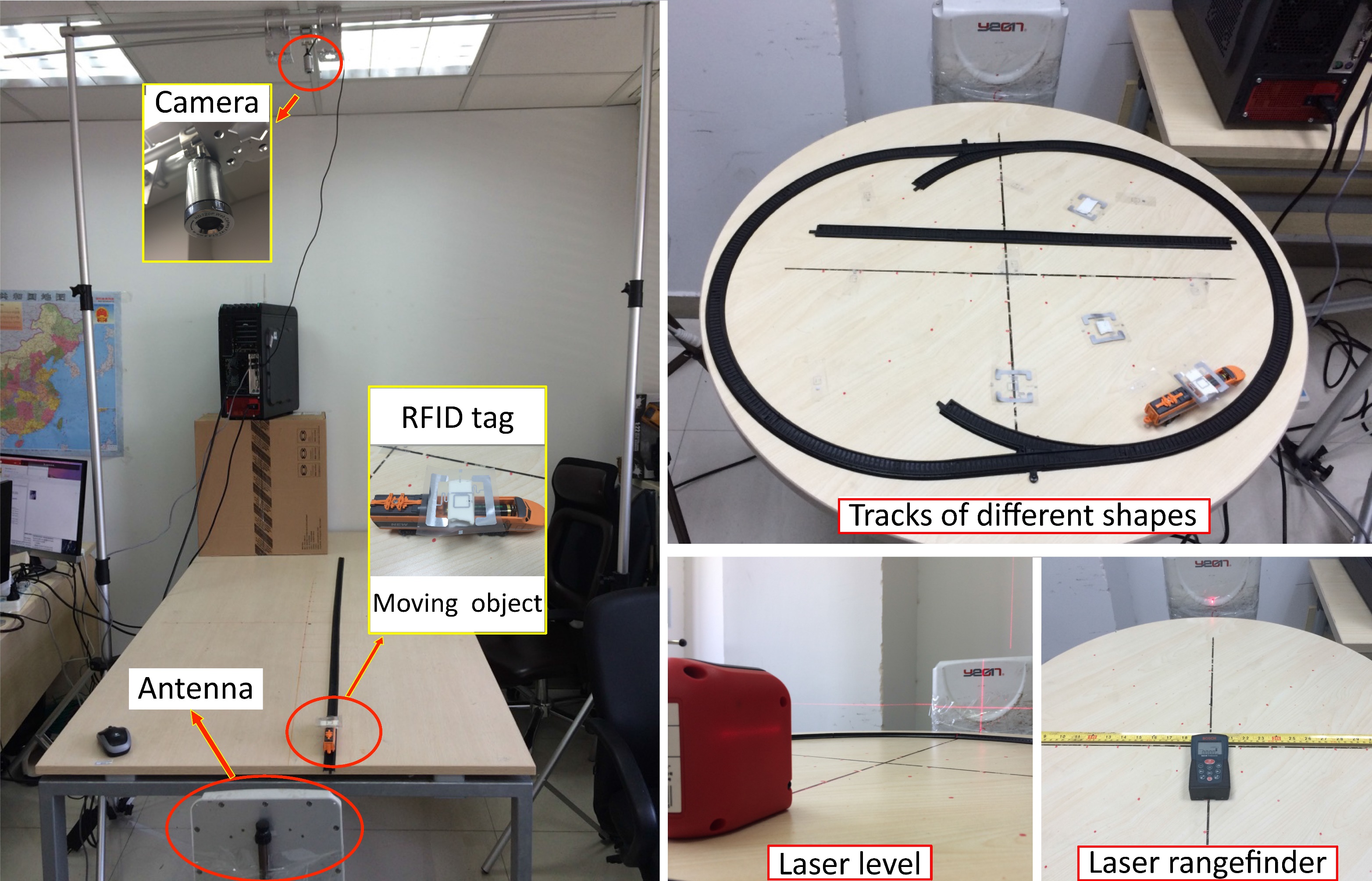 23
[Speaker Notes: Here shows the experimental setup.
A mobile object is emulated via a toy train, moving on tracks of different shapes (linear or arc-shaped).
A camera is mounted on the ceiling to provide a bird’s-eye view of the surveillance region. 
One reader antenna is deployed to collect the phase information of the tag.]
Evaluation
Tracking accuracy of CV
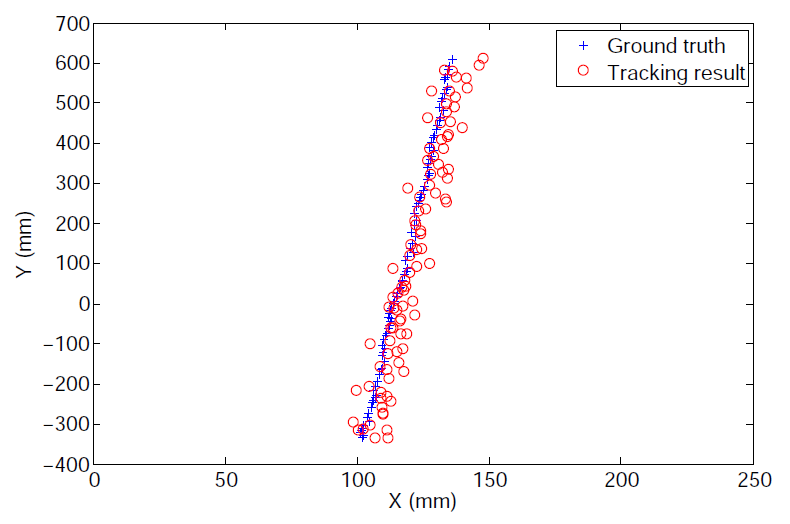 24
Mean error 5.68mm with standard deviation 4.79mm
[Speaker Notes: Here are the evaluation results. For the CV subsystem, the mean error distance is 5.68m with standard deviation of 4. 79mm. And the error mainly results from the coordinates transformation procedure.]
Evaluation
Blob matching accuracy
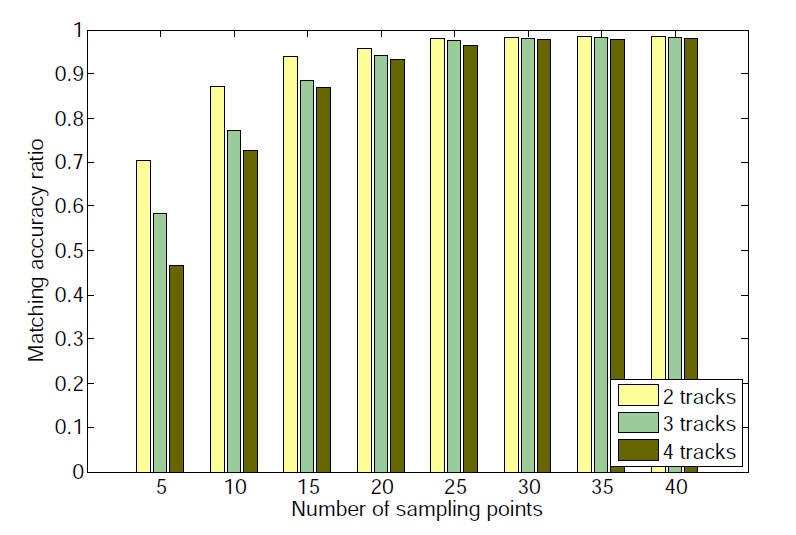 25
High accuracy ratio: 98% on average
[Speaker Notes: We know the blob matching module is key to the combination of the CV and RFID subsystems. Overall, the blob matching accuracy is very high, about 98% on average.]
Evaluation
Overall tracking accuracy
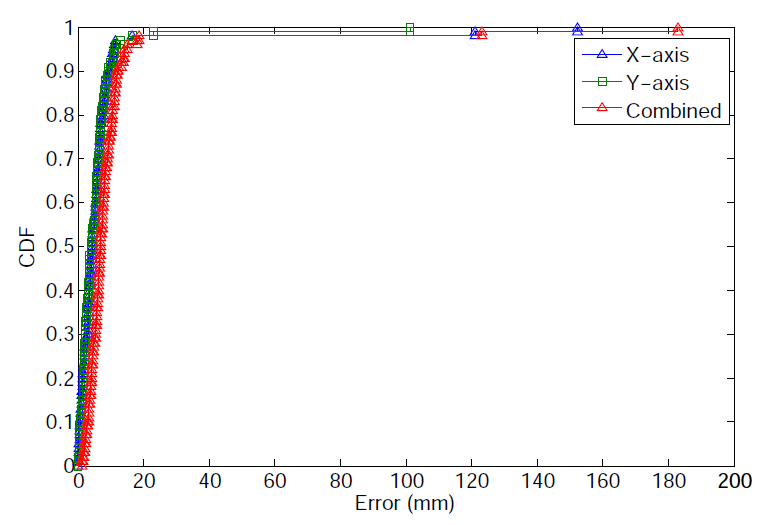 26
Mean error 10.33mm with standard deviation 21.23mm
[Speaker Notes: Here is the final tracking accuracy of the RFID tag. TagVision achieves a mean error distance of 10.33mm in combined dimension with standard deviation of 21.33mm. And it’s the good performance of fusion algorithm that guarantees the final tracking accuracy of tagged object.]
Conclusion
Our Contributions
We present a tagged object identifying and tracking system based on the fusion of RFID’s identifying strength and CV’s localization capability.
1
Design of the fusion algorithm.
2
TagVision can achieve fairly good accuracy.
3
27
[Speaker Notes: In summary, we present a tagged object identifying and tracking system, which complement RFID with CV’s localization capability.
Our key innovation lies in the design of the fusion algorithm.
And experimental results show that our system can achieve fairly good accuracy.]
ThankYou!
28
[Speaker Notes: That’s all of my talk today. Welcome for questions. Thank you!]
29
RFID Subsystem
Preprocessing
Inconsistency  of the two clocks
Sampling frequency
CV: 16fps, RFID: 60Hz
Clock synchronization
Timestamp warping
30
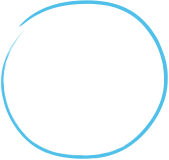 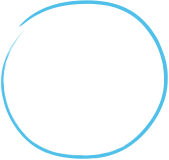 Connect to the same NTP server
Refer CV subsystem as benchmark
[Speaker Notes: Careful reader may remark the inconsistency of the time clocks of the two subsystems.]